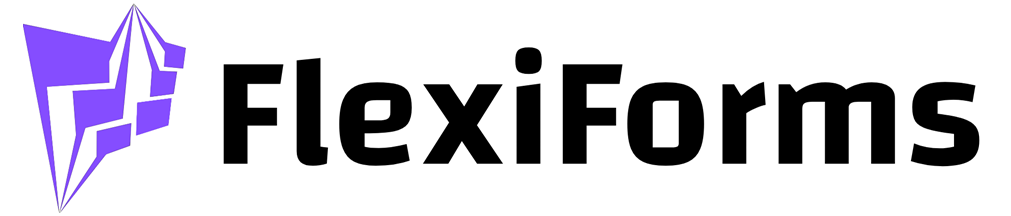 Your ai-powered, all-in-one form solution: Build, deploy, and streamline your workflow effortlessly!
Why online forms?
Basically, whenever you need data to be entered in a structured form with an online device, you need Online Forms.
What will Online Form applications do for you?
Why yet another online forms app?
Leading providers       vs.        flexiforms
Leading providers       vs.        flexiforms
flexiforms
All-in-one solution
flexiforms features
flexiforms features
Summary
With flexiforms, we will guarantee
And you will save